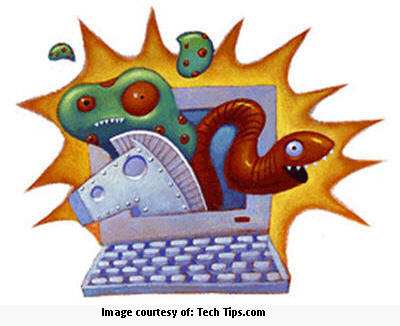 Számitógépes kártevők
Tanuló: Tóth Zsolt 
Tanár: Kókai Anasztázia
Iskola: Jovan Jovanović Zmaj Általános Iskola
Magyarkanizsa, Iskola tér 1
A számítógépes kártevőknek sokféle fajtája létezik. Ezek olyan programok, amelyek káros tevékenységet folytatnak. Az angol elnevezésük malware, ami rosszindulatú programot jelent.
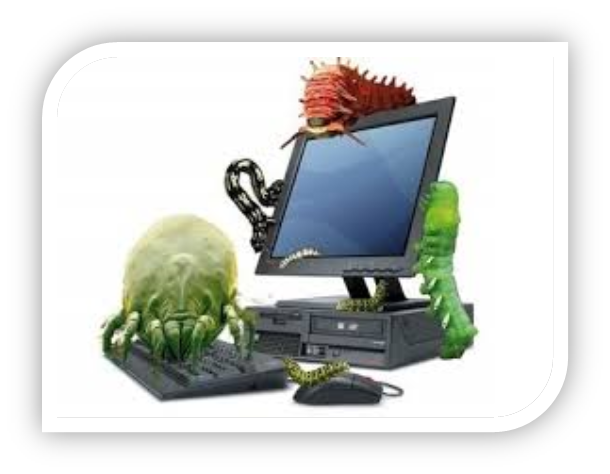 A kártevők csoportosítása
Vírusok
 Férgek
Trójai programok
 Kémprogramok
 Más káros tevékenység - spam
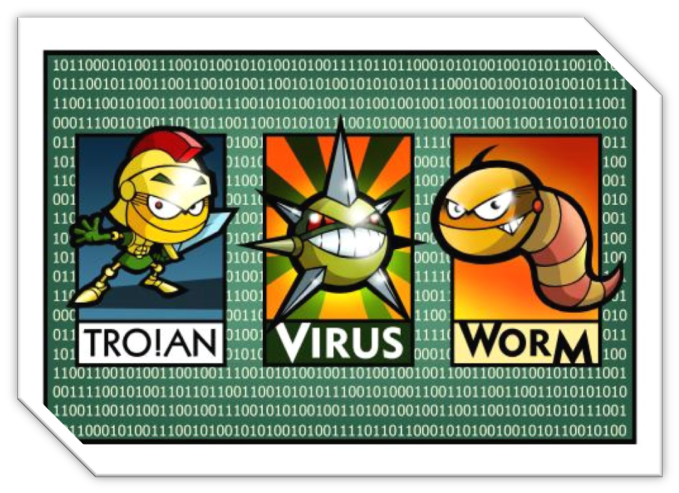 Számítógépes vírusok
A számítógépes vírusok általában valamilyen kárt okoznak és képesek továbbterjedni más számítógépekre.
Terjedésük szerint lehetnek:
Boot vírusok
Programvírusok 
Makrovirusok 
Károkozás szerint lehetnek:
Rosszindulatú vírusok
Ártalmatlan vagy jópofa vírusok
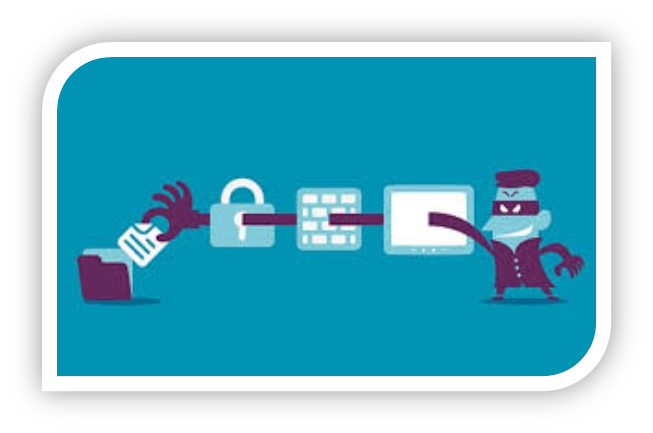 Bootvírusok
A merevlemez boot (betöltő) szektorában helyezkedik el. 
Mivel a BIOS a számítógép inditásakor ezt a szektort átvizsgálja és minden itt található programot elindít, ezért a boot vírus mindig elindul a számítógépen.
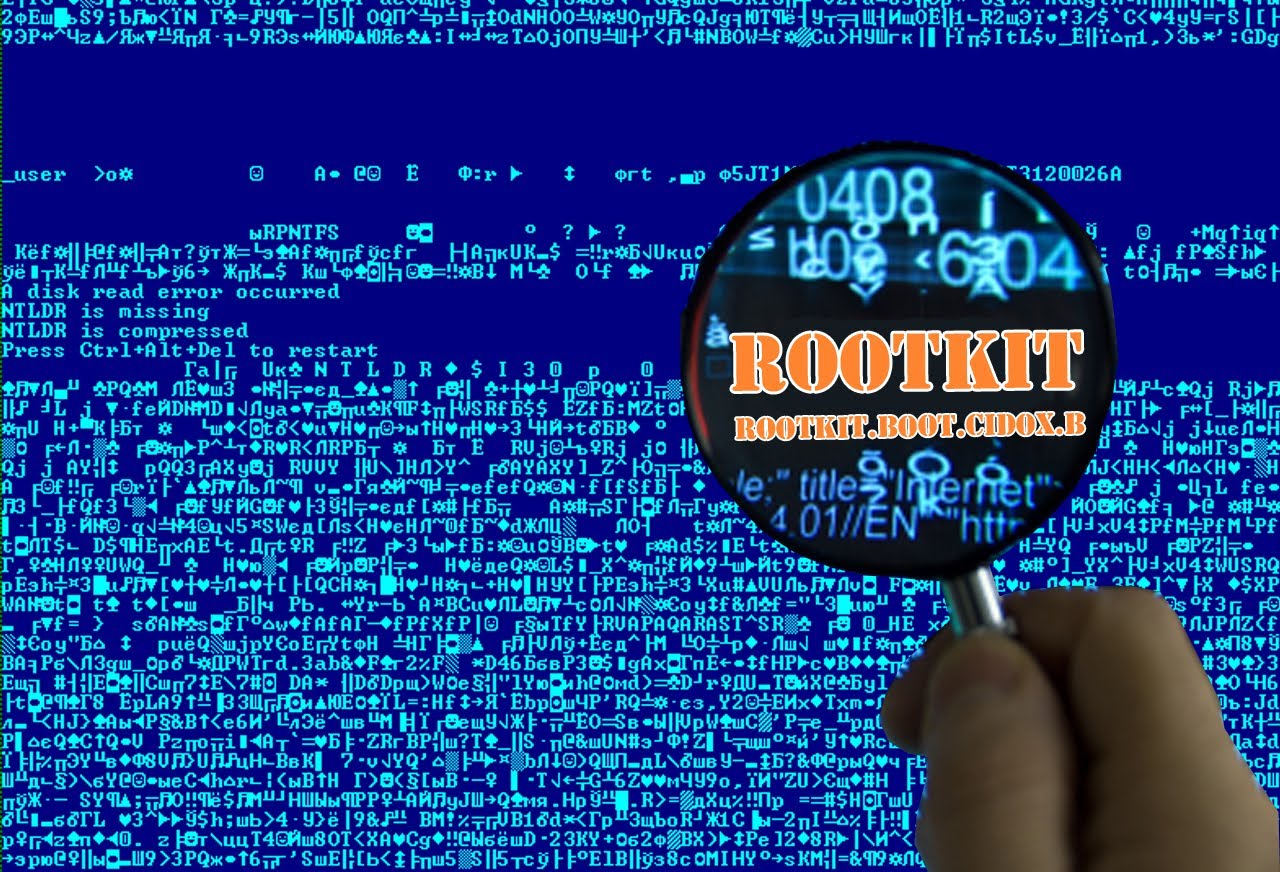 Programvírus
Egy programmal terjed egyik gépről a másikra
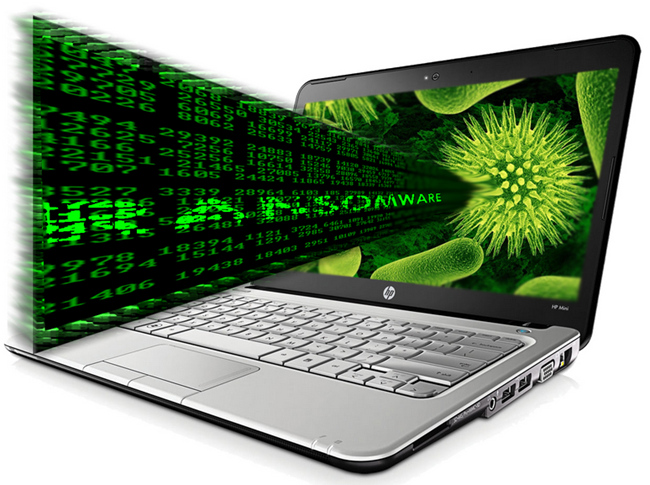 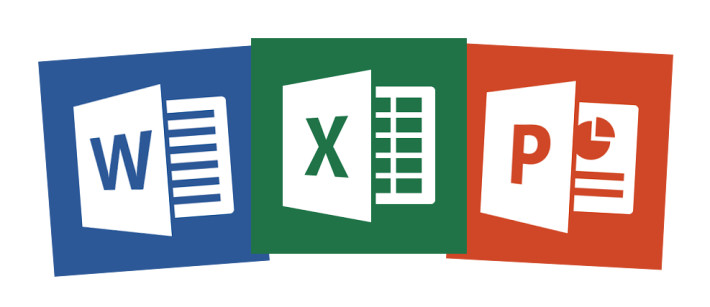 Makrovírusok
A makró egy kattintásra alkalmazható parancssorozat,  általában Word, PowerPoint és Excel dokumentumokban használják, ezért a makro vírusok ezekkel a dokumentumokkal együtt terjednek.
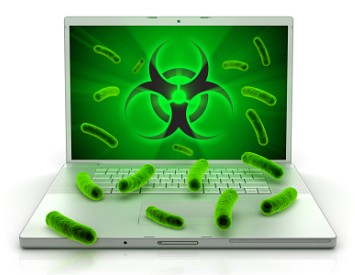 Számítógépes férgek
A férgek nem tesznek kárt a fájlokban.
Az interneten és a számítógépes hálózatokon      terjednek nagy sebességgel, leterhelik és lassítják a hálózatot .
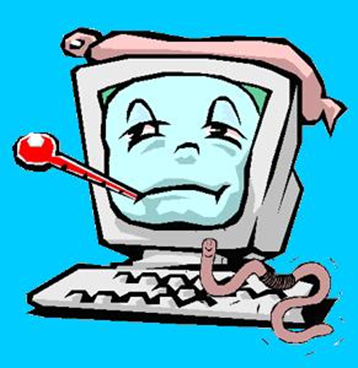 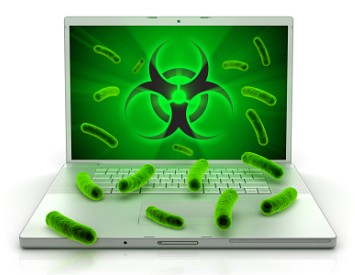 Trójai programok
A trójai programok hasznosnak álcázák magukat, de ártó szándékú programok bejutását és működését segitik.
Az ember hiszékenységét kihasználva kerülnek a számítógépünkre.
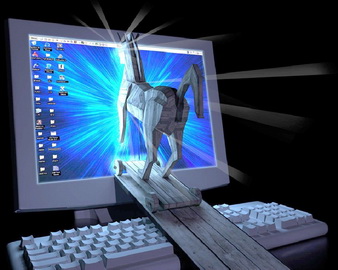 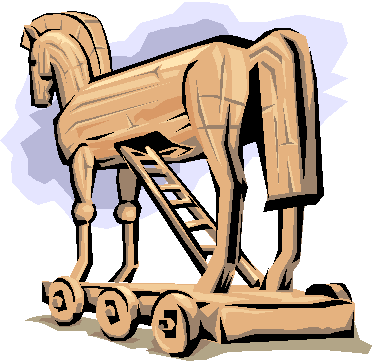 SPAM
A spam kéretlen, nagy példányszámban elküldött  elektronikus üzenet. Nem okoz kárt a fájlokban, csak leterheli a hálózatot.
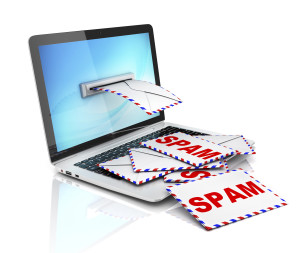 Kémprogramok
A kémprogramok a gépen tárolt bizalmas adatokat (jelszavak, bankkártyaszám) próbálják megszerezni és továbítani.
Sok kémprogram azt figyeli, hogy milyen weboldalakat nézünk és ez alapján küld hirdetéseket.
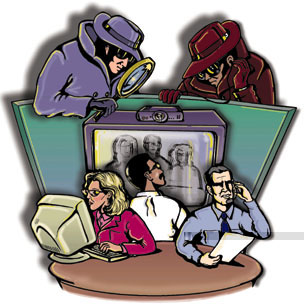 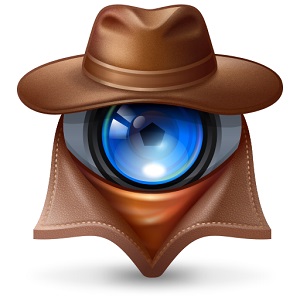 Vírusfertőzés jelei
Gépünk lelassul
Gépünk állandóan újraindul
Némelyik program furán működik
Érdekes feliratok jelennek
Némelyik fájlt nem lehet elindítani
Csökken a lemezterület
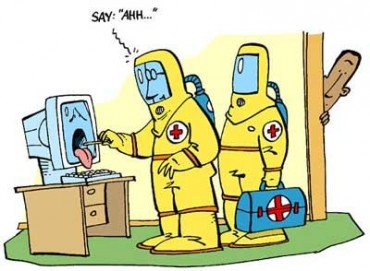 A vírusok leggyakoribb terjedése
Internetes letöltés 
E-mail
Adathordozók
PenDrive
CD
DVD
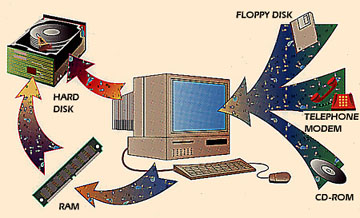 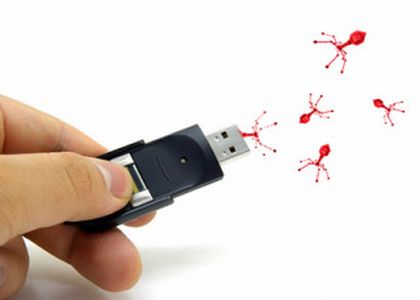 Hogyan védhetjük meg a számitógépünket?
Virusírtó programok használatával 
Kém- és trójai program irtókkal
Tűz falakkal
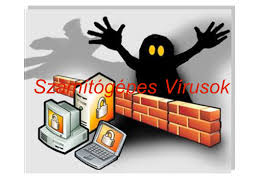 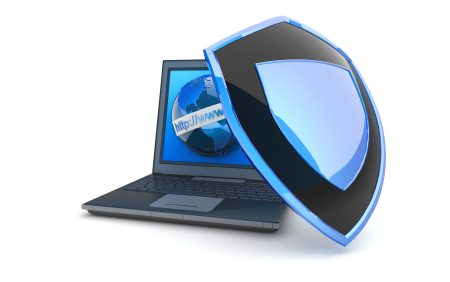 Kérdések
Hogyan csoportosithatjuk a számítógépes kártevők?
Hogyan csoportosithatjuk a számítógépes vírusokat?
Hogyan terjednek a virusok?
Hogyan vádekezhetünk ellenük?
Igaz-e hogy csak káros virusok vannak?
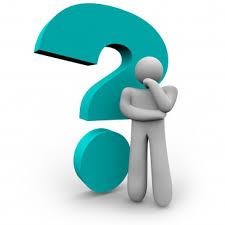 Forrás
http://tudasbazis.sulinet.hu/hu/informatika/informatika/informatika-8-evfolyam/a-virusterjedes-megakadalyozasa/virusok-csoportositasa-fajtai
http://www.karinthy.hu/home/informatika/kartevok/index2.html